Формирование и оценка функциональной грамотности обучающихся
Стартовая диагностика
читательской грамотности
обучающихся 8-9 классов.
ШАГ 1.  Создаем мероприятие на сайте.
https://fg.resh.edu.ru
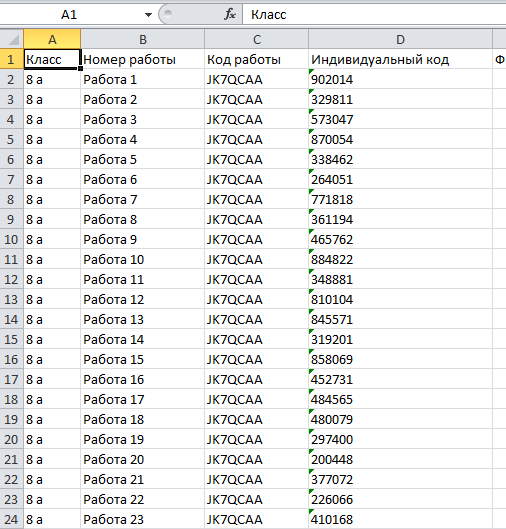 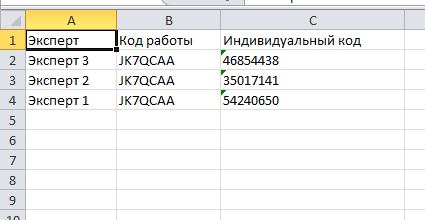 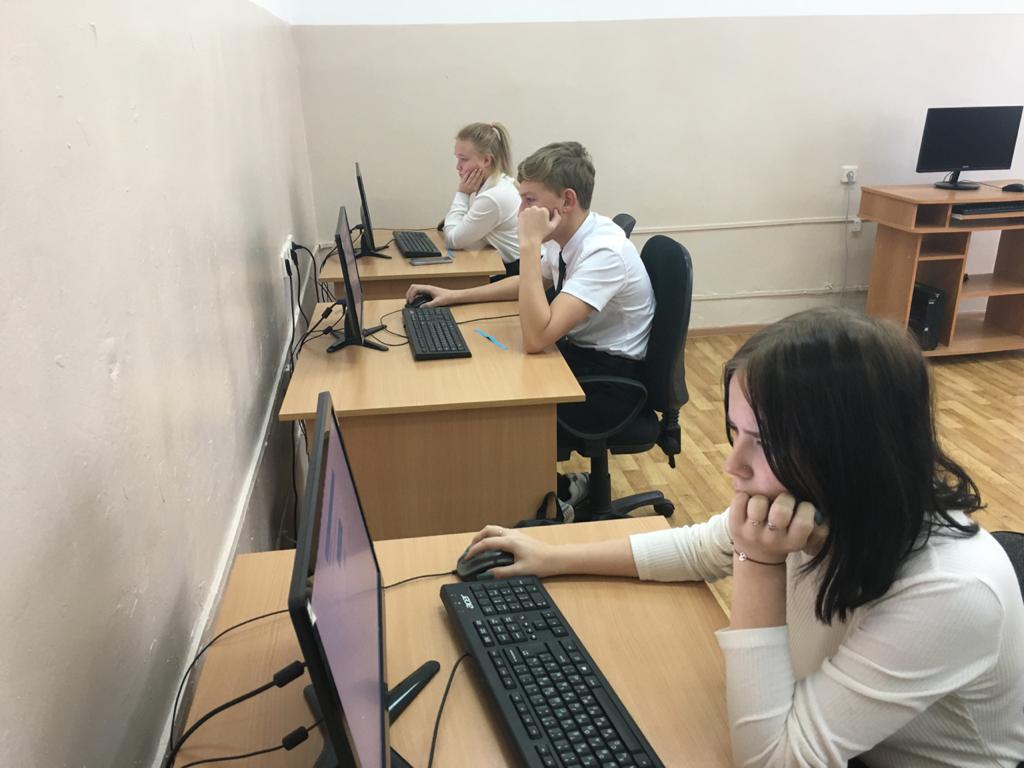 ШАГ 2.
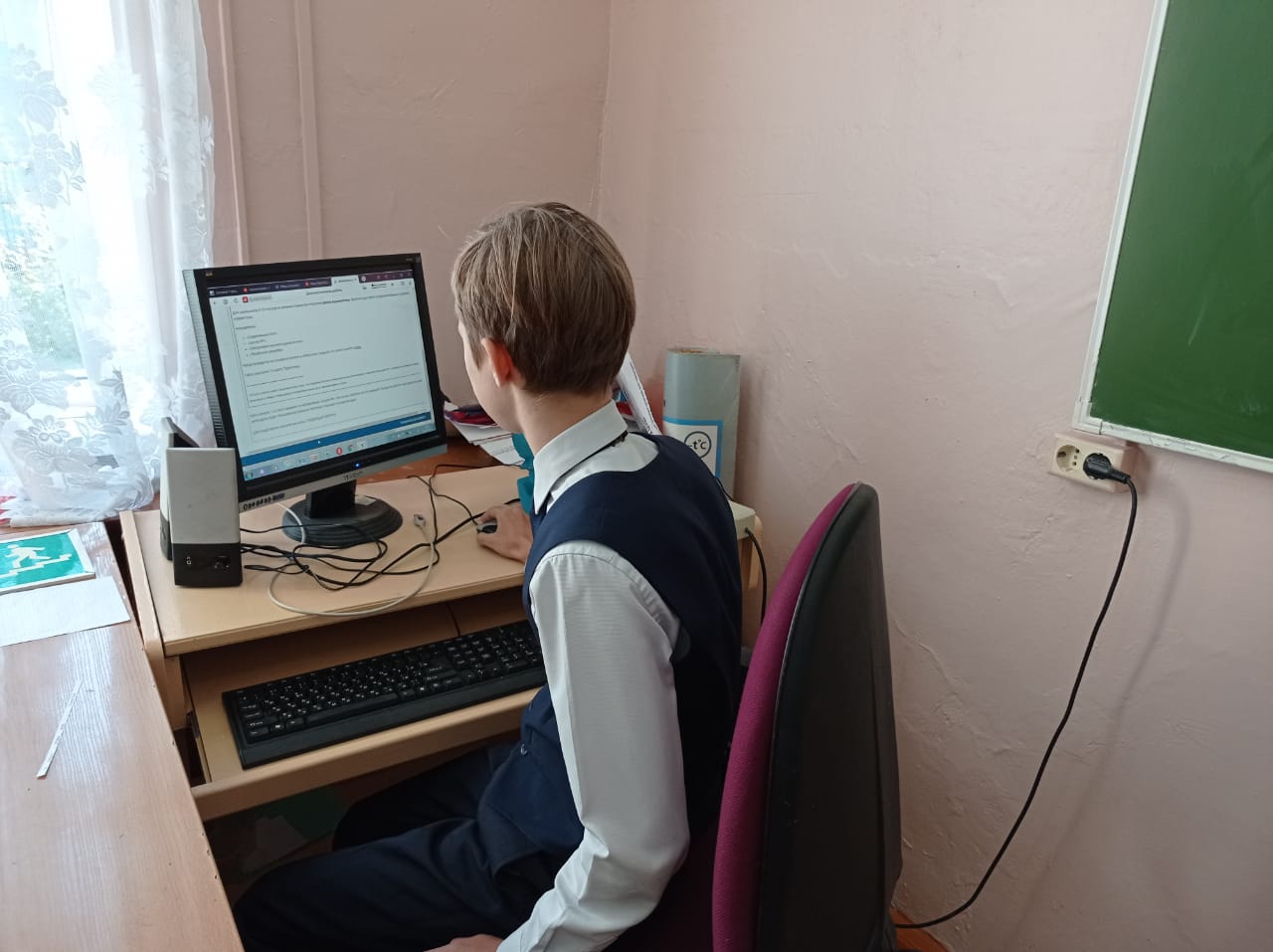 ШАГ 3.  Работа экспертов.
СПЕЦИФИКАЦИЯ 
диагностической работы по функциональной грамотности для учащихся 8 классов: 
ЧИТАТЕЛЬСКАЯ ГРАМОТНОСТЬ
ЧИТАТЕЛЬСКАЯ ГРАМОТНОСТЬ 
(8 класс) 
Характеристики заданий и система оценивания
ТАБЛИЦА РЕЗУЛЬТАТОВ
ШАГ 4.  Внесение результатов в СГО.

https://sgo.prim-edu.ru/
ШАГ 4.  Внесение результатов в СГО.

https://sgo.prim-edu.ru/
План диагностической работы